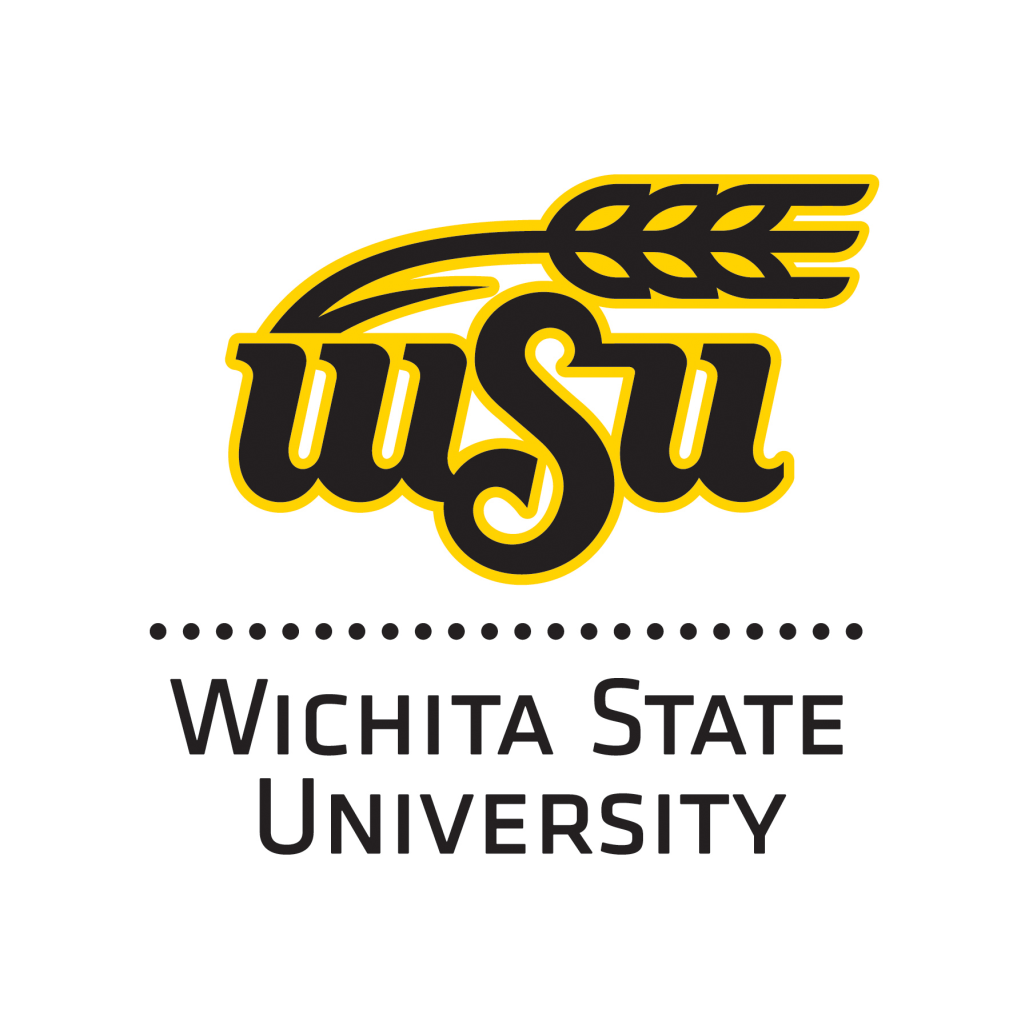 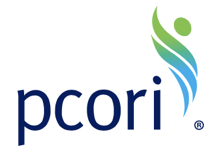 Women’s Health Network: An Evaluation of a Community Program

Inneké L. Vargas, Nikki Keene Woods, PhD, Melody McCray-Miller, Amy K. Chesser, PhD
Wichita State University
Methods & Results
Introduction
Discussion
Women’s health outcomes have an overarching effect on community health and wellness. This study explores the creation of a network focused on community healthcare access for high-risk vulnerable populations across the state of Kansas. We will examine the following:
 
Board membership and representation
Identifying healthcare needs
Recruitment 
Data collection 
Findings 
Future 


The goal of this initiative is to improve healthcare access and assess the efficacy of educational intervention on health disparities.

Short Term: 
Appoint Board of Directors 
Identify high-priority health disparities
Create Network connections 
Methodology: info on how we gathered the info and more method info etc. 
Long Term: 
Build community trust
Break down community and institutional silos 
Facilitate the creation of a women’s health network of trusted providers 
Create continuing education opportunities for providers and organizations
Network members are being recruited via:

Board recommended partnerships
Word of mouth
Network event invitations
Network events include keynote presentations and networking events 

Investigators to hold  patient round table discussion panels to:

Gather qualitative data
Understand the patient experience in the current Kansas healthcare system
Share best practices 

Other large-scale studies have implemented similar recruitment and analysis profiles that support the creation and efficacy of women’s health initiatives and their positive community health outcomes (Hays et al., 2003). 



Future focus will involve broadening the demographic scope of the Board of Directors to include: 
Age > 65
Employment status 
Part time 
Retired 
Unemployed
Education
Include lower than post-graduate degrees 
Racial/Cultural Diversity 
Add racial self-reporting to Qualtrics surveys 
Intellectual & Developmental Delays
Health literacy disparities 
Health proxy options
LGBTQ+
Differing health needs 



The Board of Directors identified these health concerns as spanning each patient age bracket from 10 to 65: 

Mental health
Reproductive health
Health literacy and access to education  

The Women’s Health Network is on target to diversify Board Member involvement and Network recruitment. The Network clearly fills a needs in the community and is a necessary resource for improving women’s healthcare in Kansas




Hays, J., Hunt, J. R., Hubbell, F. A., Anderson, G. L., Limacher, M., Allen, C., & Rossouw, J. E. (2003). The women’s health initiative recruitment methods and results. Annals of Epidemiology, 13(9), S18–S77. 

Patient Centered Outcomes Research Institute (PCORI) Eugene Washington PCORI Engagement Award 10663-WichSU
Board Creation
Principal investigators made connections with possible board members  
Criterion: 
Member of, or provider to, underrepresented groups 
16 Board members were recruited including:
Medical providers, social service workers, community members, and organization representatives 

Data Collection
29 question Qualtrics survey 
Demographic data gathered  (Table 1)
Qualitative data gathered to determine health      concerns of focus (Table 2) 
Open forum discussion
Limitations & Future Direction
Goals
Conclusion
Results
Network Recommendations
Over 60 Network alliances formed
Demographics
9 Survey participants out of 13 members
Female: 77.78% 
 Age: 45 to 54
100% Post-secondary degree
100% Full time employment 
Health Concerns 
Reproductive health 
Health literacy & Access to education 
Mental health
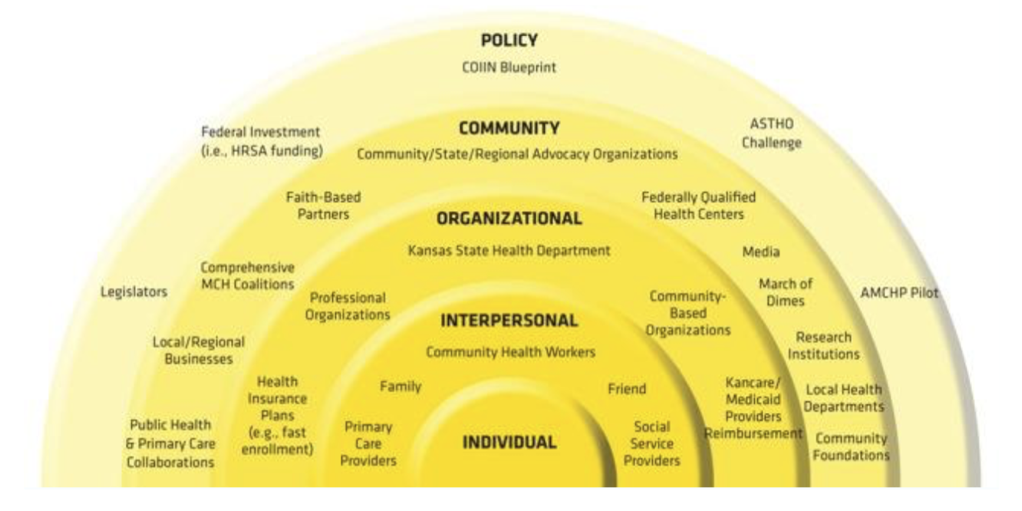 References & Funding
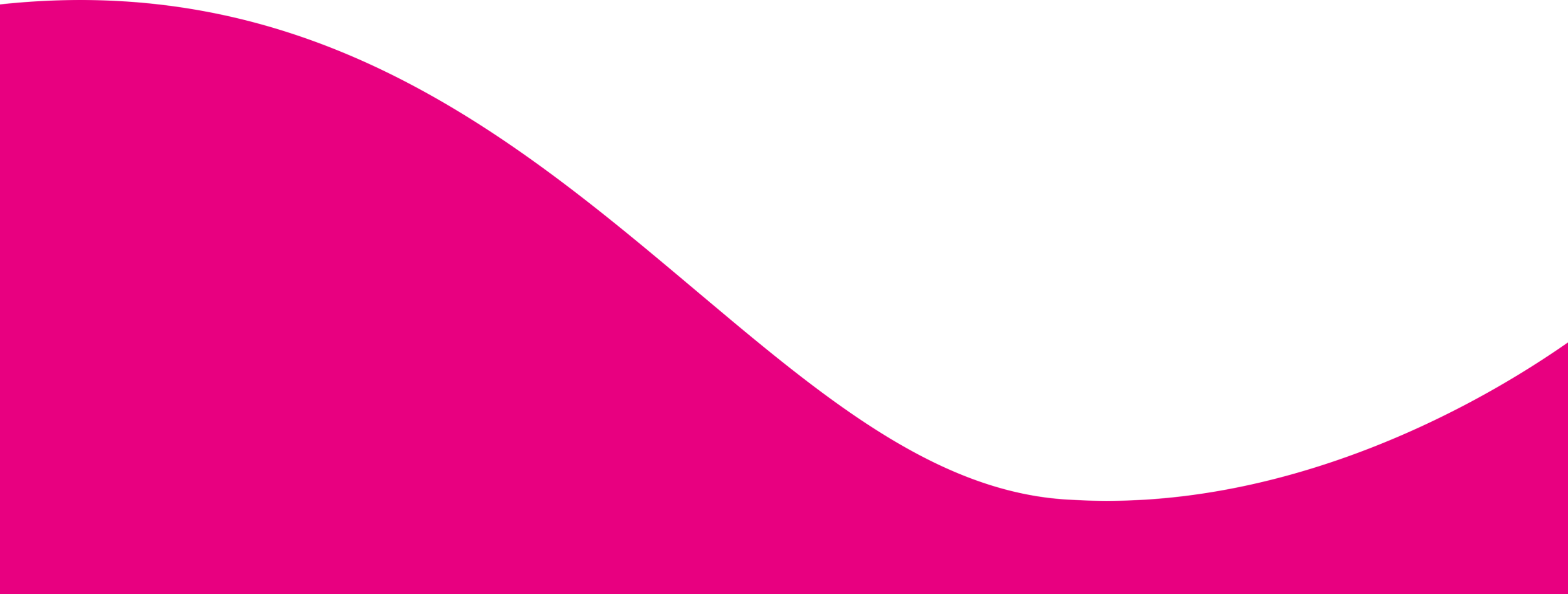